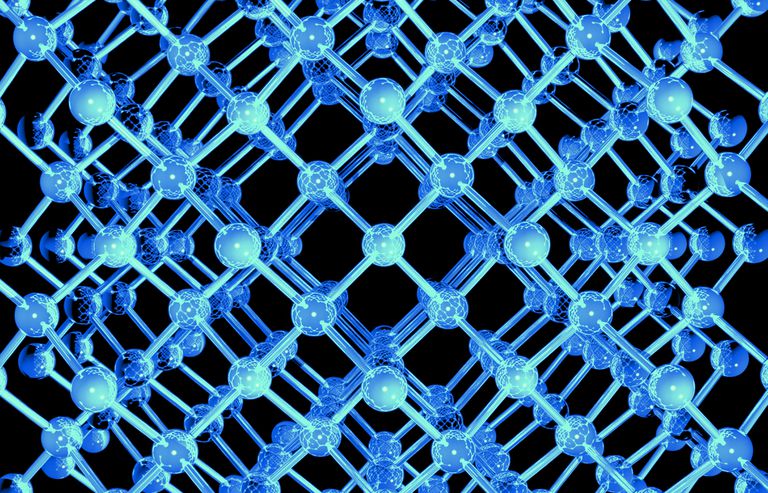 Ionic bonding
Properties and bonding model
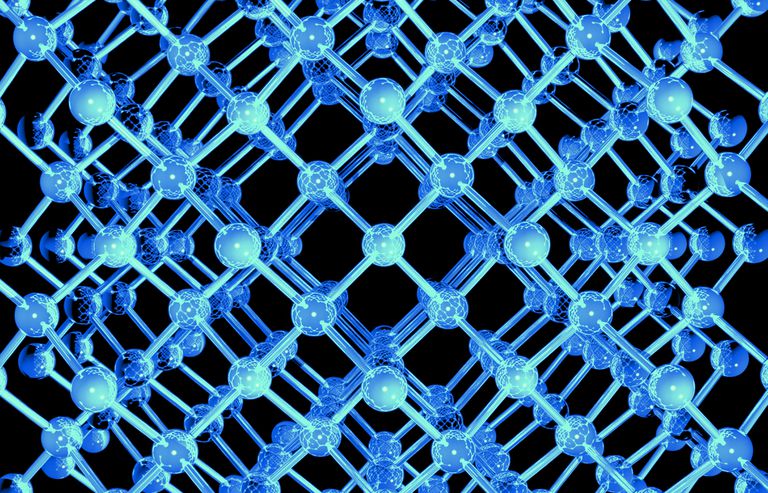 Overview
General properties
Ionic bonding model
Properties explained using the bonding model
Uses
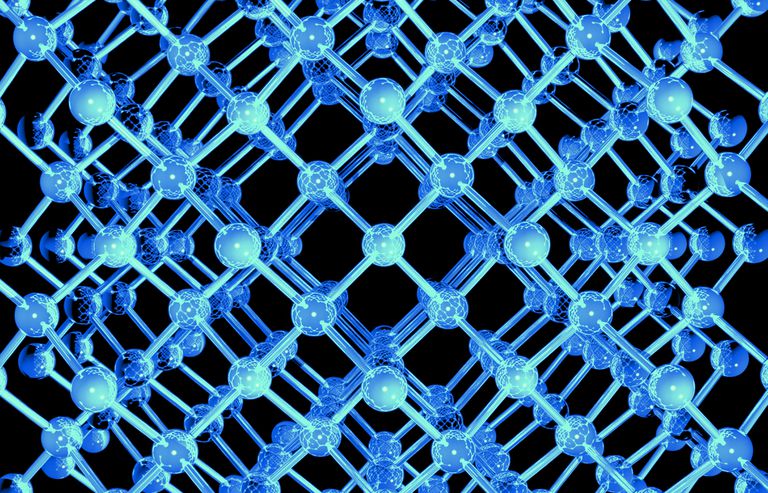 Ionic compounds - properties
General properties of ionic compounds:
High melting and boiling points (all solids at room temperature)
Hard but brittle and are therefore not malleable or ductile
Do not conduct electricity in the solid state
Are good conducts of electricity in the molten or aqueous state (dissolved in water)
Varying solubility in water
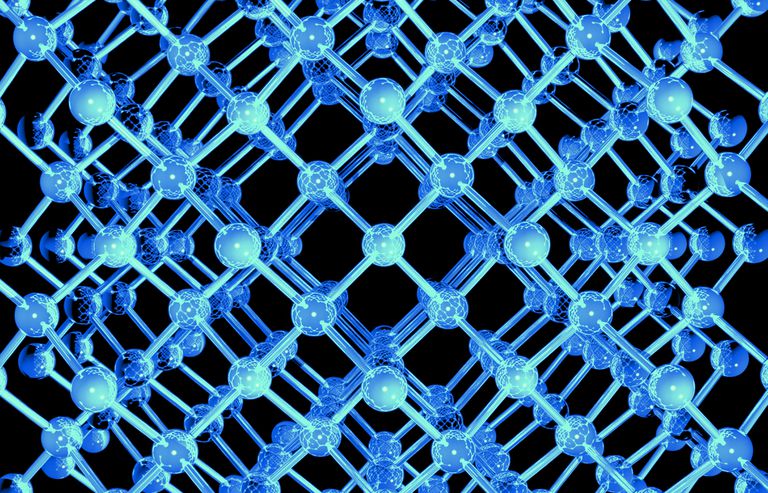 Ionic compounds - properties
What do the general properties tell use about the structure?
High melting and boiling points
Hard but brittle 
Do not conduct electricity in the solid state


Are good conducts of electricity in the molten or aqueous state
}
Forces are strong
In solid state there are no free moving charged particles (so no delocalized electrons and fixed ions)
In liquid state or solution there are charged particles that are free to move
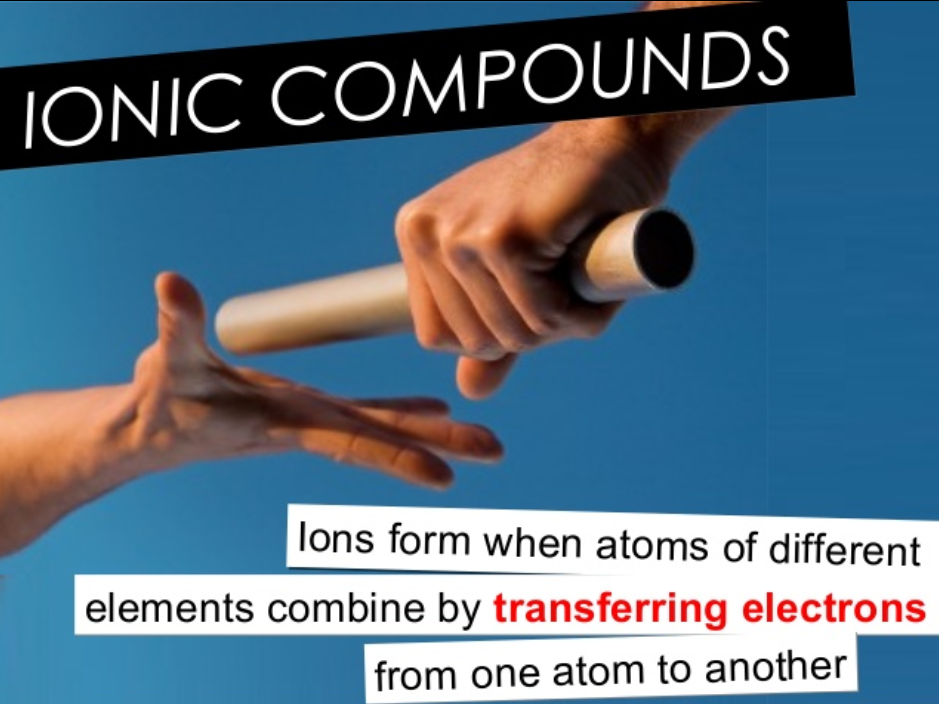 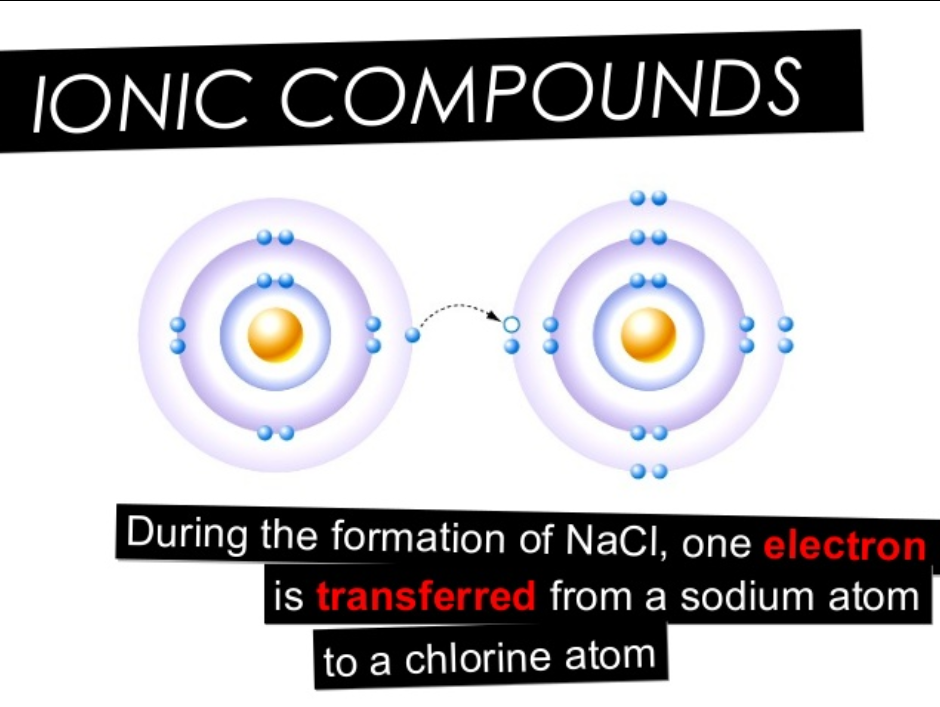 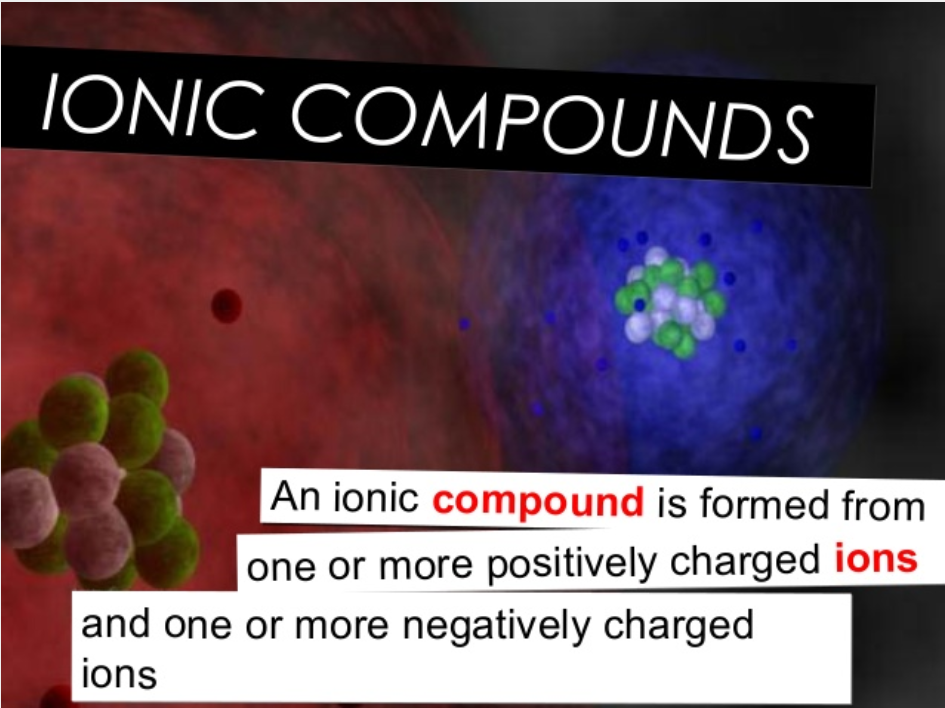 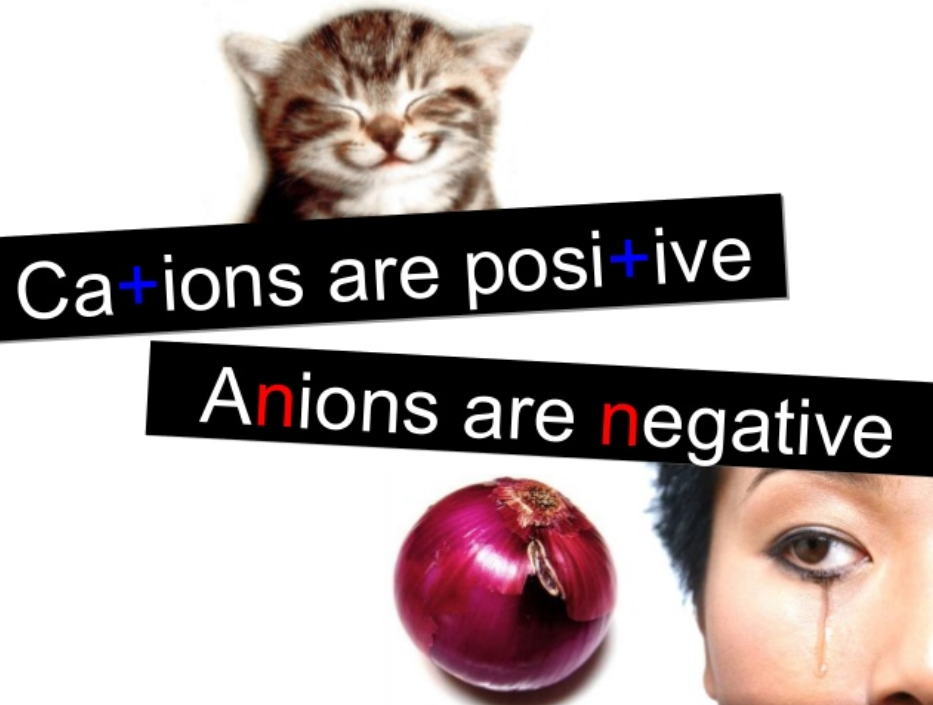 But why?
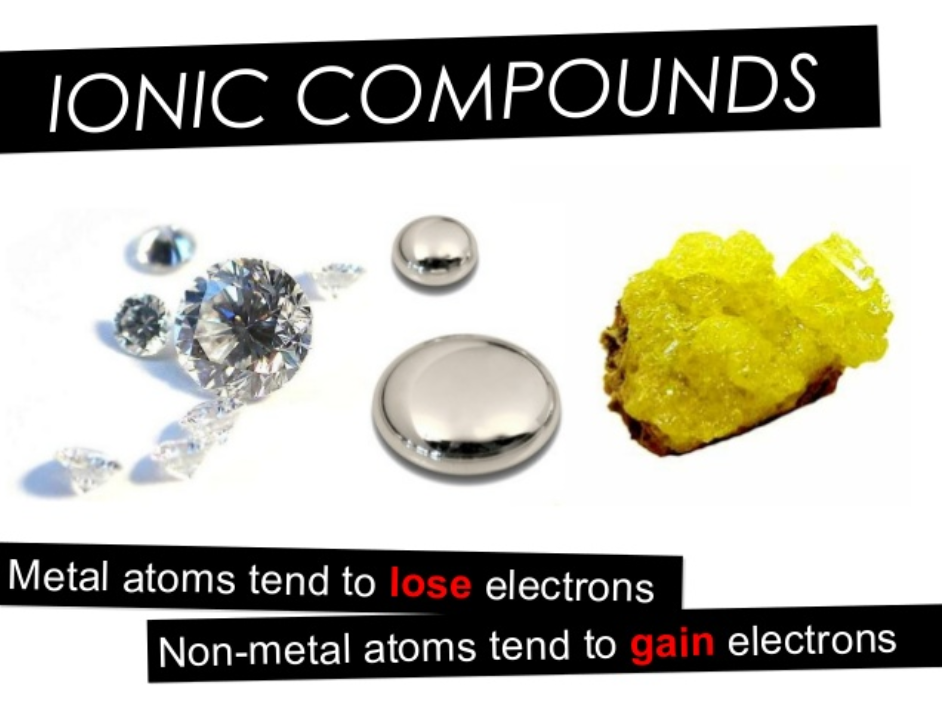 Consider this demonstration. Describe what is happening.
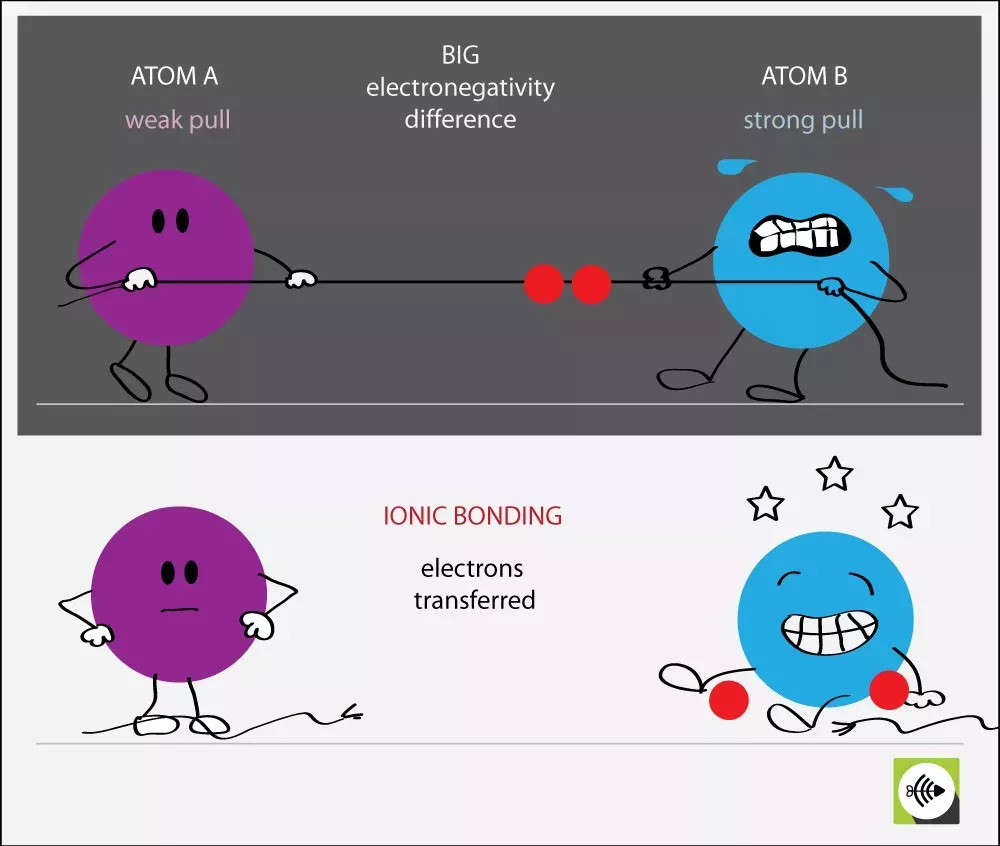 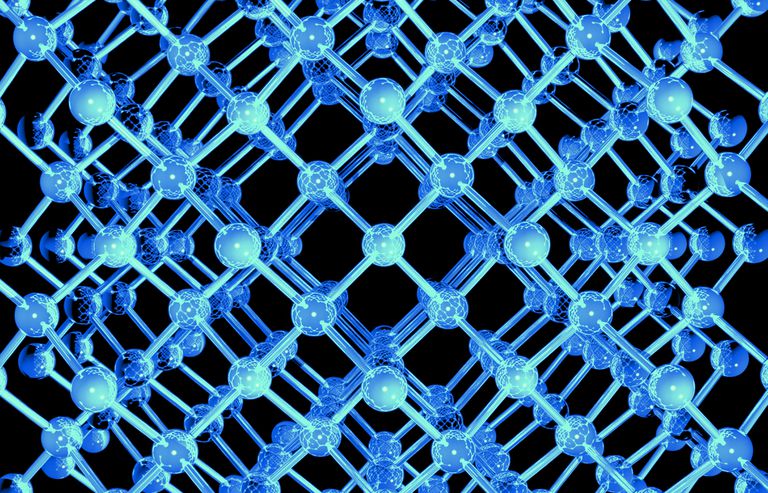 Ionic bonding model
To form an ionic compound one set of atoms, generally metals, have to lose electrons to form cations and another set of atoms, generally non-metals, have to gain electrons to form anions.
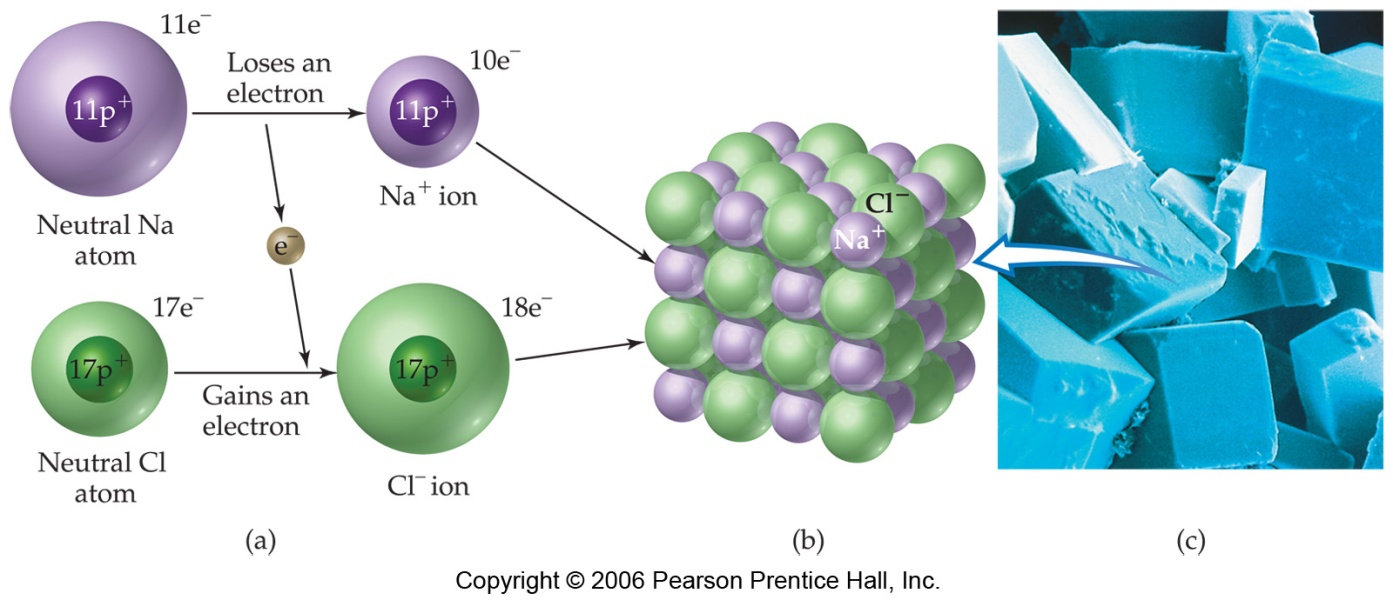 Both sodium and chloride now have a full valency – recall the Octet rule
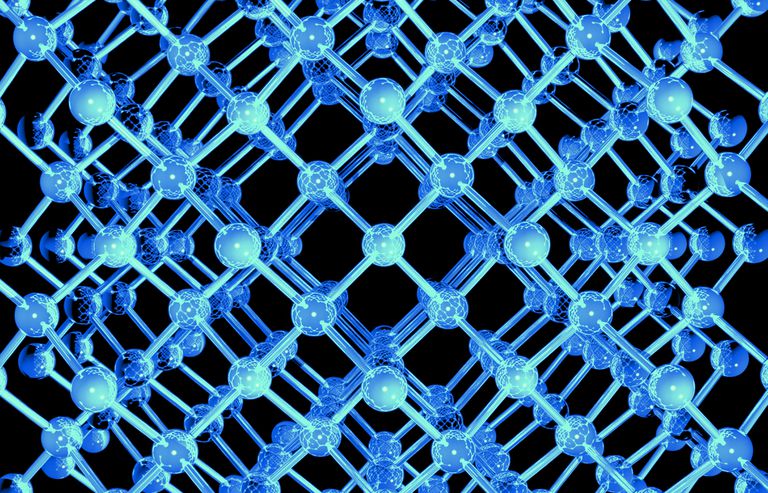 Ionic bonding model
After the electron transfer you have positive cations and negative anions
Forces at work – electrostatic attraction and repulsion
How do why order the ions to maximise attraction but minimise repulsion?
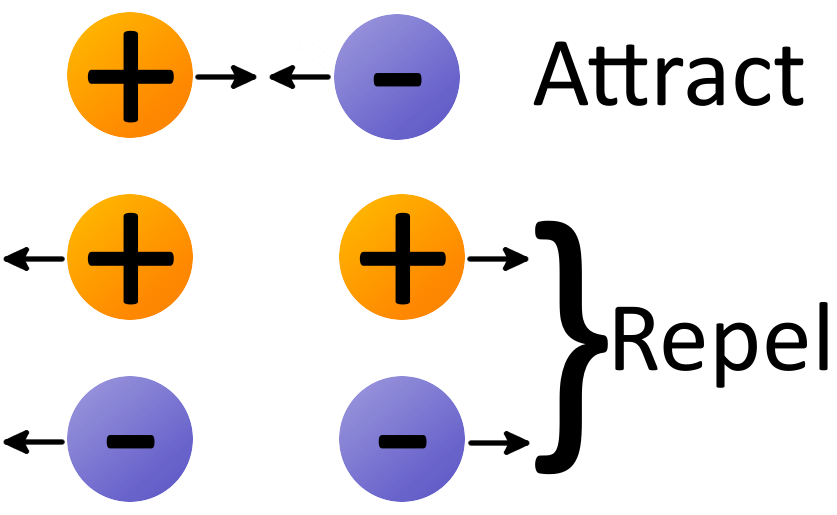 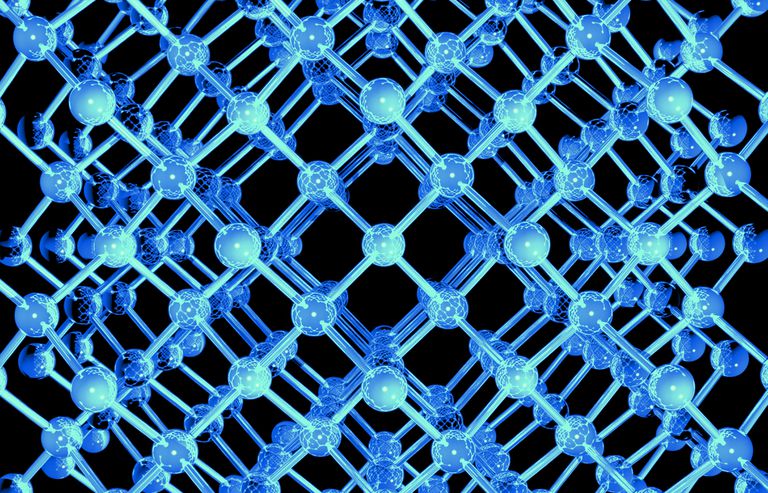 Ionic bonding model
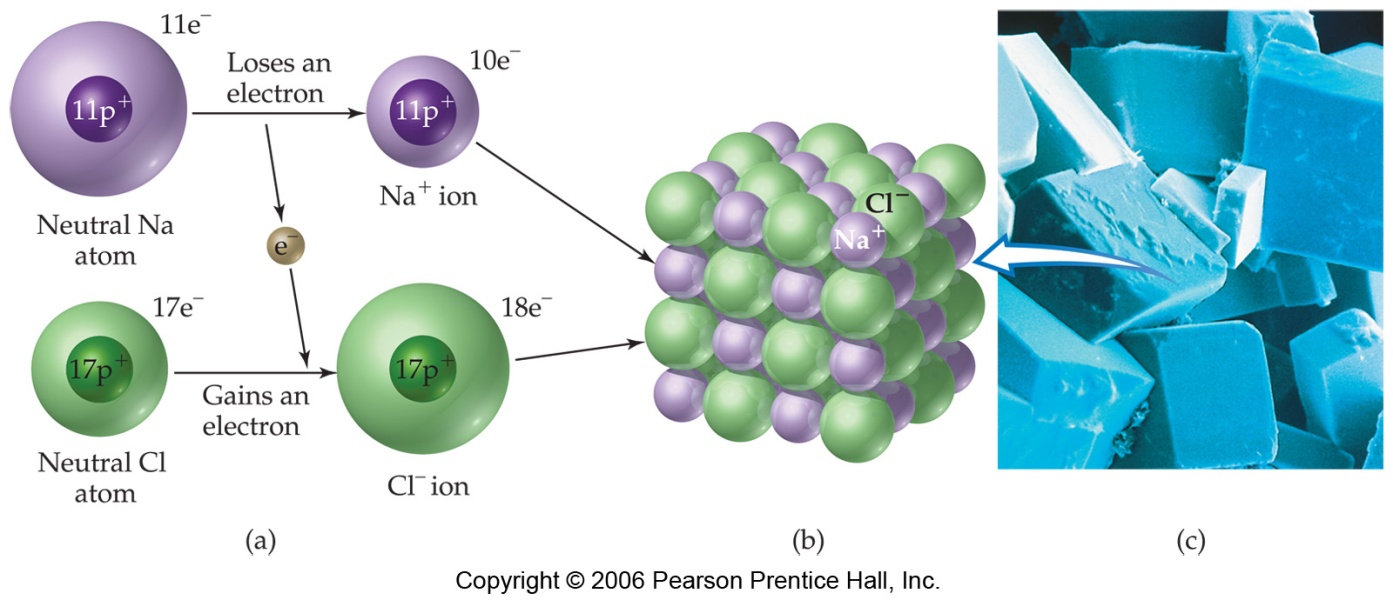 the resulting cation and anion form a 3-dimensional ionic lattice
The like charges also repel each other, but this repulsion force is weaker as the like charges (e.g. positive and positive) are further apart – diagonal to each other in the lattice
The strong electrostatic attractions between cations and anions is called an Ionic bond
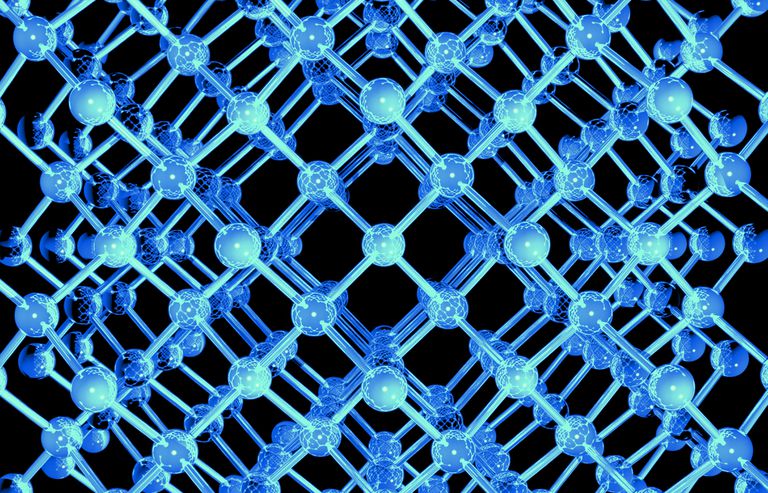 Ionic bonding model
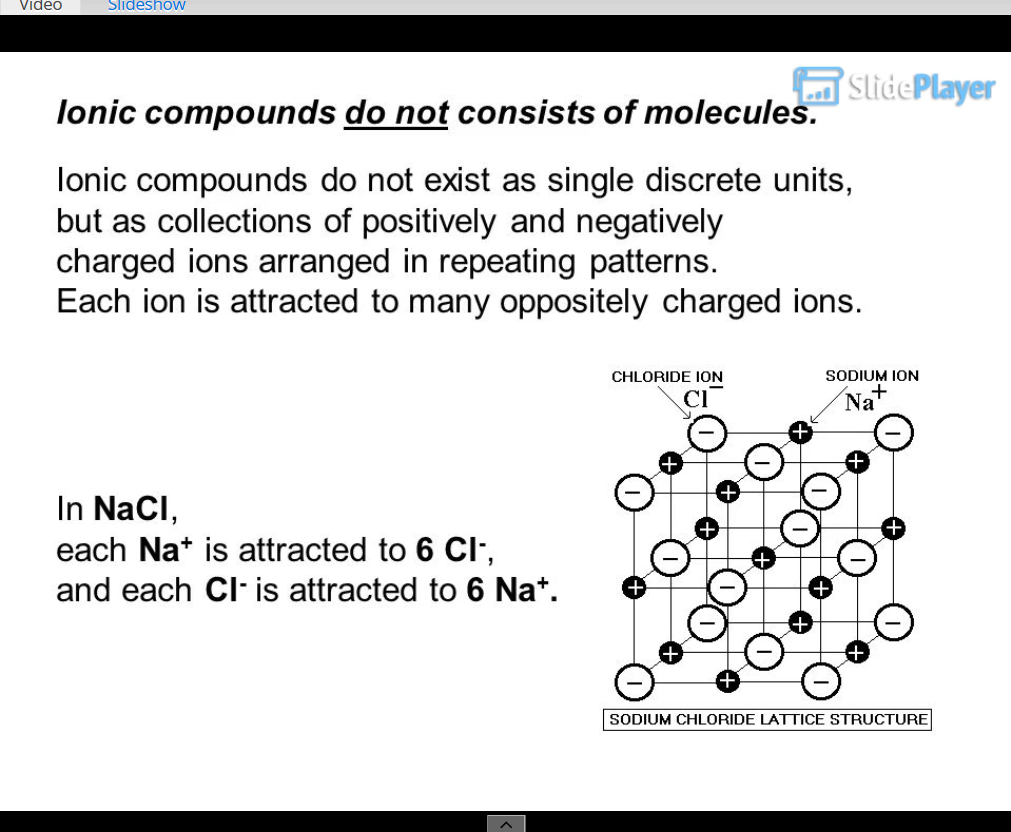 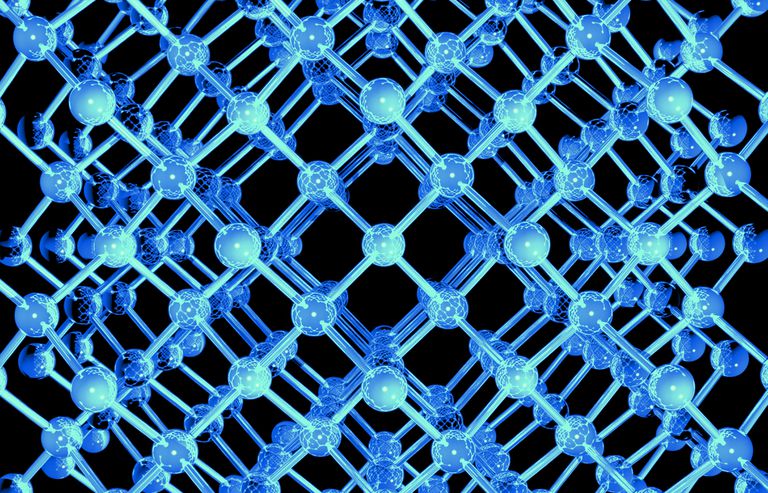 Different ions = different optimal packing
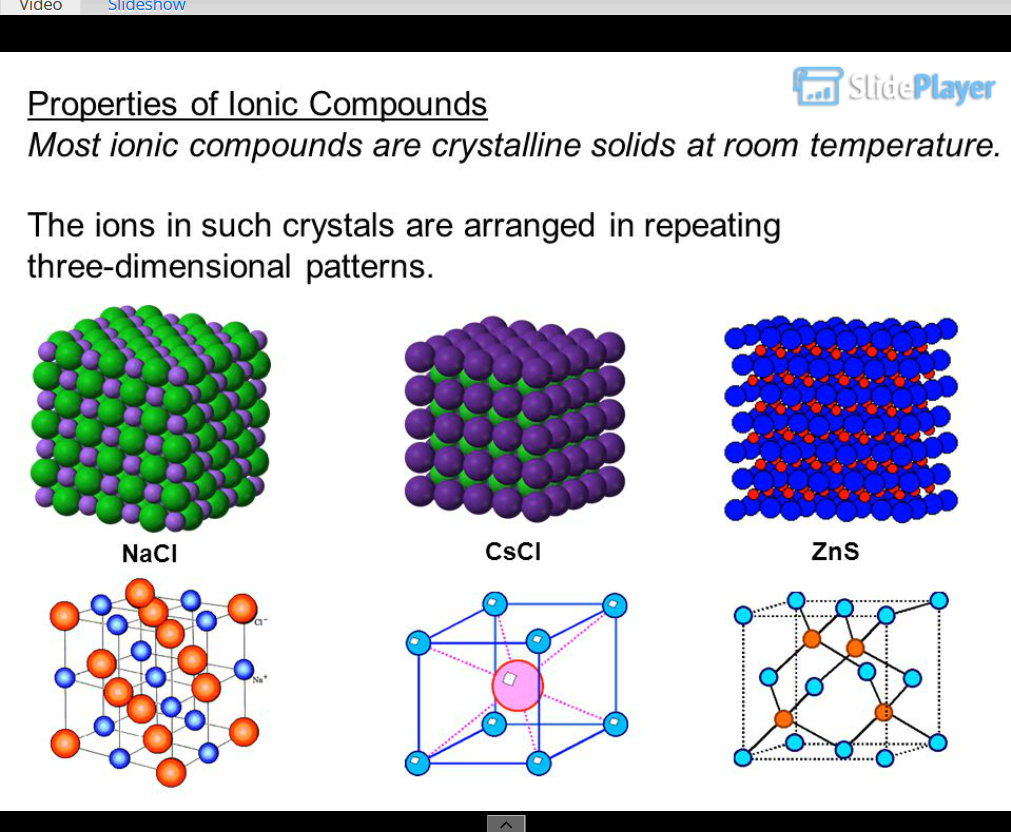 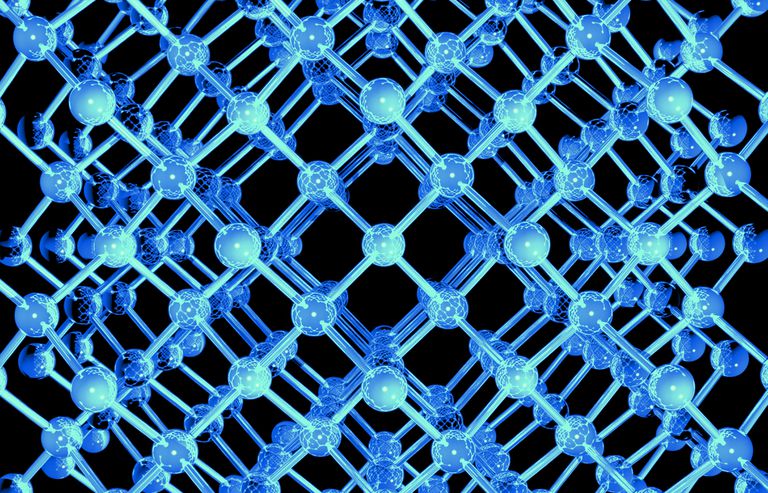 Ionic compounds - properties
General properties of ionic compounds:
High melting and boiling points (all solids at room temperature)
Hard but brittle and are therefore not malleable or ductile
Do not conduct electricity in the solid state
Are good conducts of electricity in the molten or aqueous state (dissolved in water)
Varying solubility in water
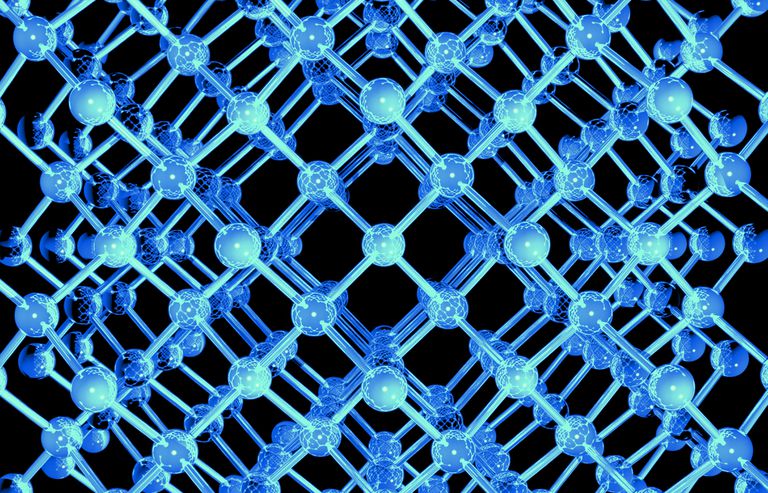 Hard and brittle
Ionic substances are generally hard and brittle
Large force is required to cause the layers of ions to move
This movement caused like charges to align closer to each other → like repels like
Repulsion forces than dominate over attractive forces and the lattice breaks apart
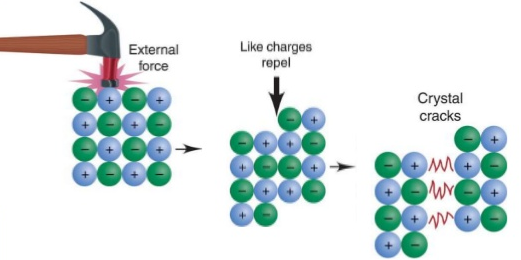 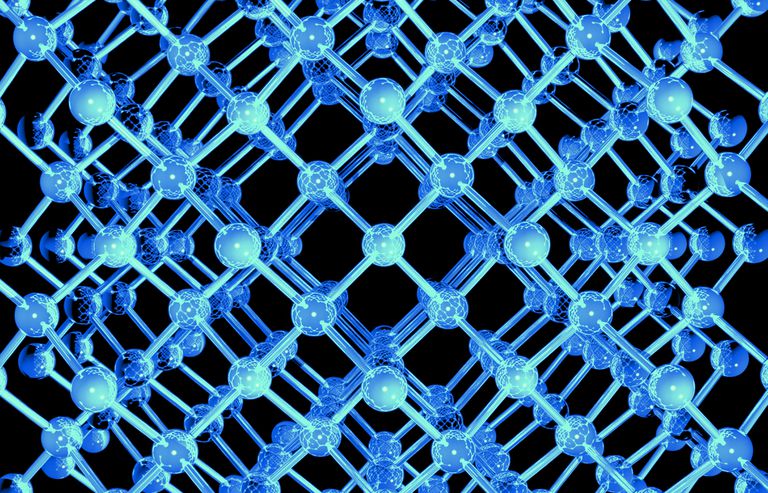 High melting and boiling point
Ionic substances have high melting and boiling points
Ionic bonds are strong electrostatic attractive forces between ions
These forces extend throughout the lattice, keeping the ions in fixed position
A large amount of energy to disrupt the ionic lattice
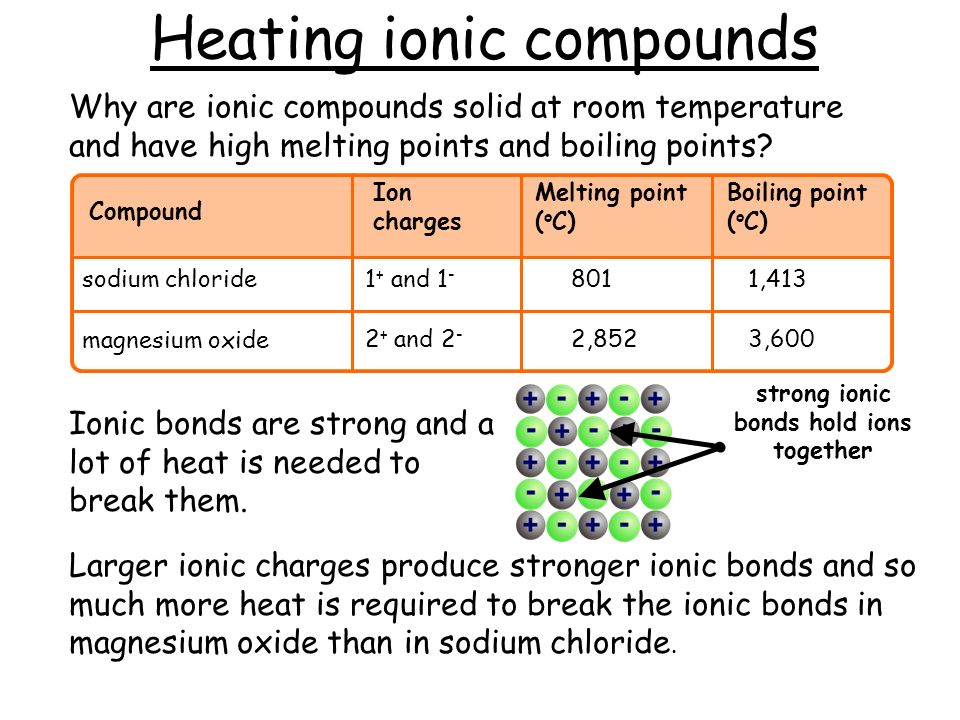 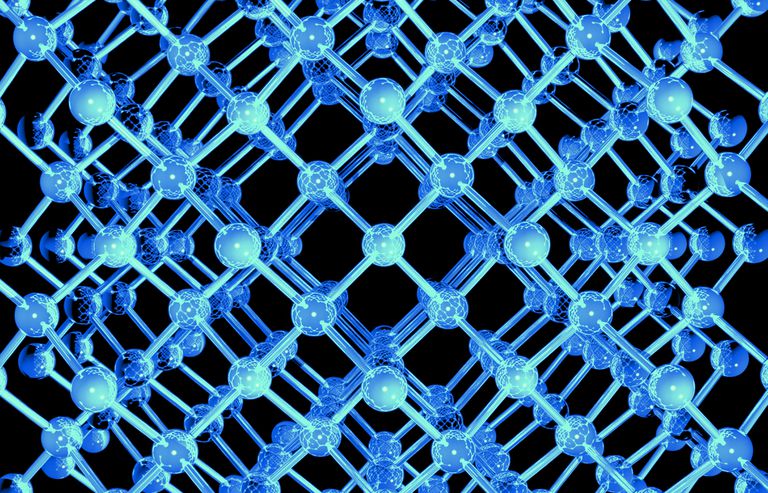 High melting and boiling point
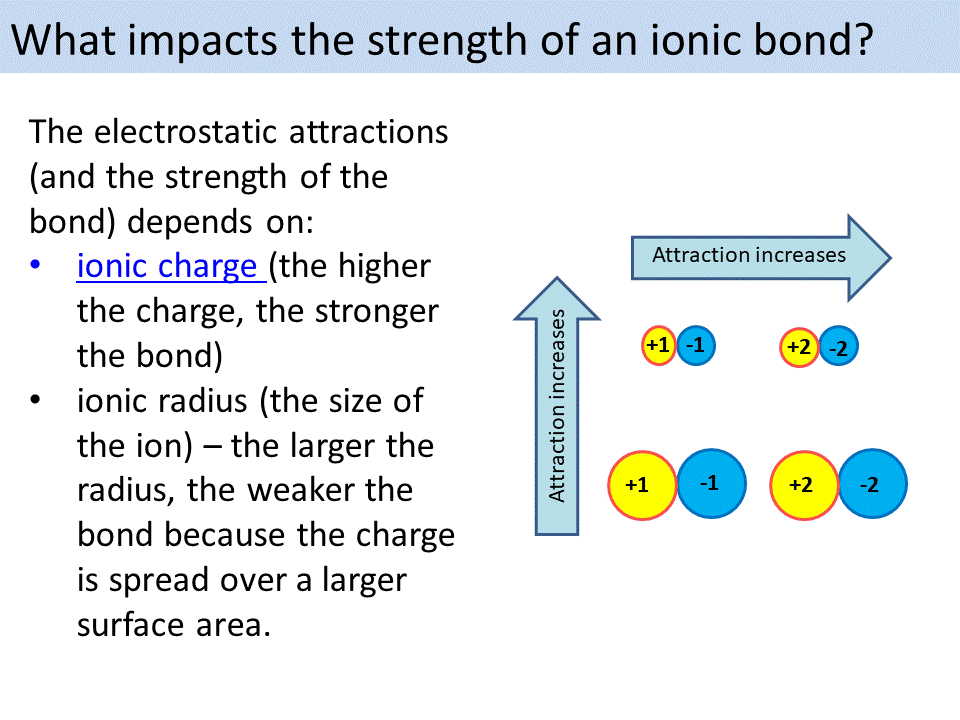 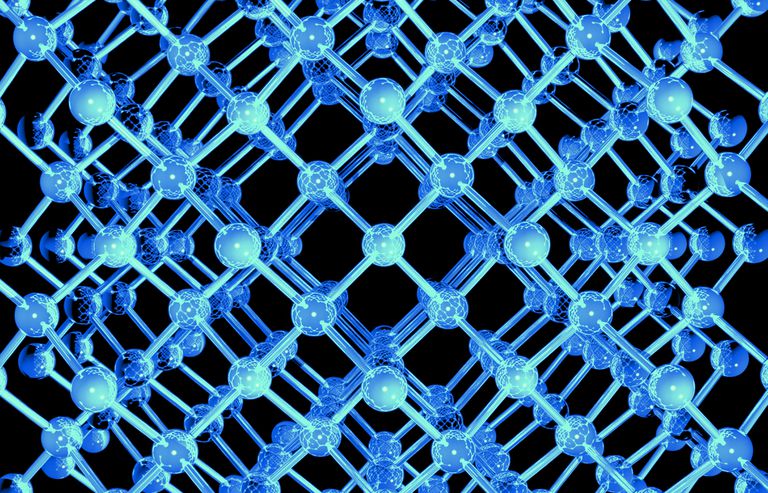 Electrical conductivity
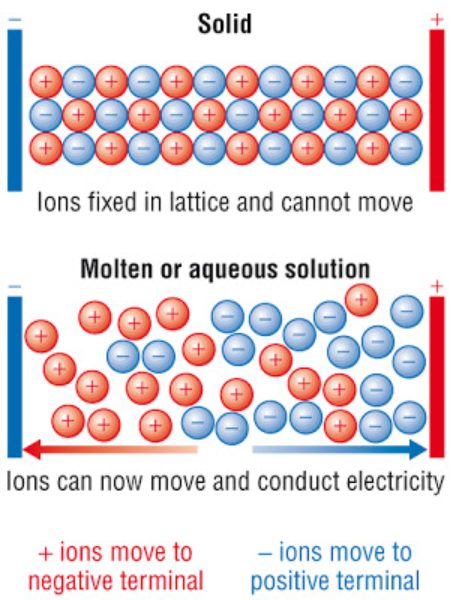 Molten state → ions are free to move. Cations move towards the negative terminal and the anions towards to the positive terminal
Solid state → ions are in fixed positions. No moving charge = no electrical conductivity
Aqueous state → ions are free to move. Moving charge = able to conduct electricity
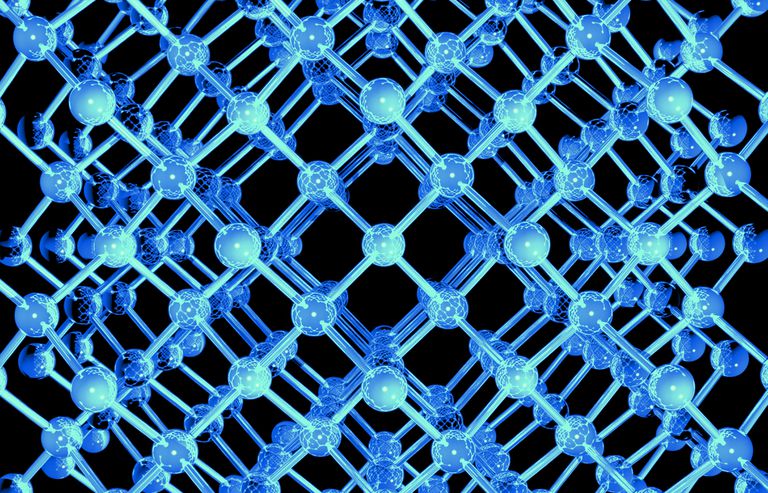 Solubility
Solubility of ionic compounds varies based on the nature of the ions involved. The solubility table in your data sheet provides information on the trends
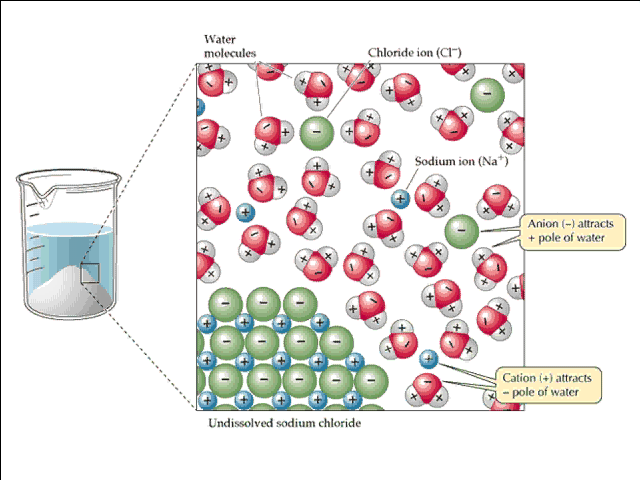 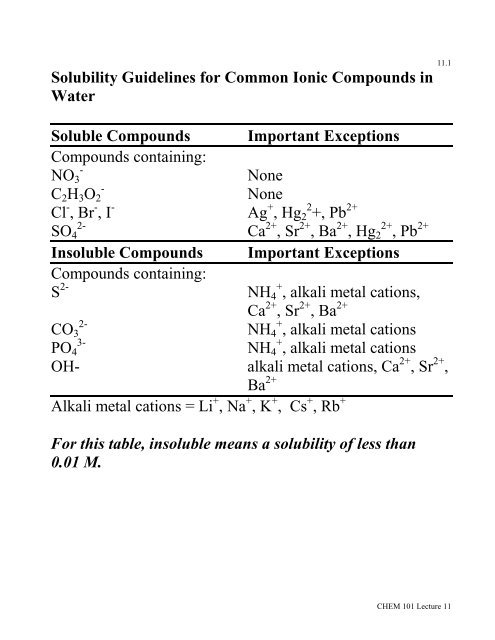 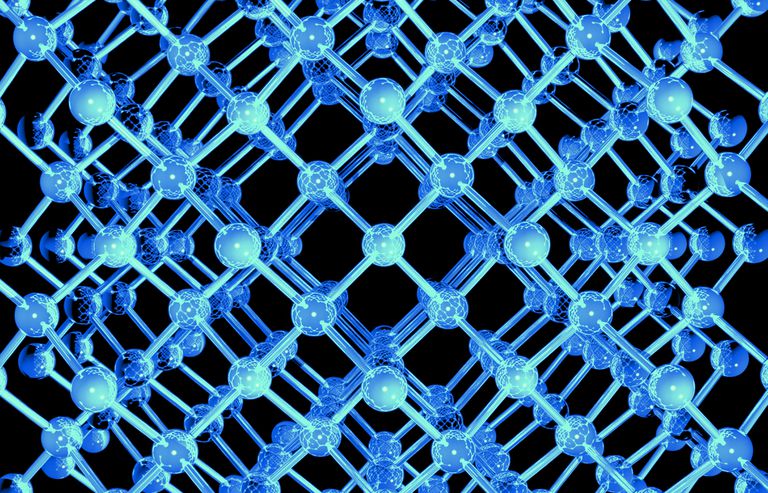 Uses of ionic compounds
Hardness
Calcium phosphate in bone
Granite, limestone, sandstone used for building
Bricks, tiles and other materials made of clay. Clay contains strong ionic bonding
Conductivity
Ionic compounds are used in batteries, for example KOH is used in button batteries (its why they are so dangerous if swallowed)
Other uses 
Food (salt = NaCl, baking soda – sodium hydrogencarbonate); cleaning (bleach – sodium hypochlorite)